UNIVERSIDADE ABERTA DO SUSUNIVERSIDADE FEDERAL DE PELOTASDEPARTAMENTO DE MEDICINA SOCIALCURSO DE ESPECIALIZAÇÃO EM SAÚDE DA FAMÍLIAMODALIDADE A DISTÂNCIATURMA 7  Melhoria da atenção à saúde de usuários hipertensos e diabéticos ESF Industrial, Farroupilha, RS.José Antonio Machado Reyes
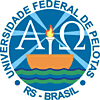 Introdução
O Diabete Mellitus e a Hipertensão Arterial sistêmica são fatores de riscos e causas de complicações e mortalidade na população do Brasil, são uns dos problemas de saúde mais importantes que deve se atender na atualidade. O risco cardiovascular que provocam, facilita o desenvolvimento de complicações como infarto agudo do miocárdio, doenças cerebrovasculares e renais entre outras que são responsáveis da alta mortalidade atual.
Introdução
Estas doenças têm incrementado o dano à qualidade de vida e mortalidade das pessoas em diferentes faixas etárias, porém trabalhar para modificar o comportamento delas foi minha escolha pela intervenção deste curso.
Introdução
Farroupilha:
 Município brasileiro do estado do Rio Grande do Sul.
Localização: região metropolitana da Serra Gaúcha. 
É a terceira maior cidade da região,
Altitude: 783 metros.
 Área: 359,30 km²
População estimada em 2012: 65 mil habitantes.
Introdução
ESF industrial:
É um posto  pequeno sem condições estruturais para o acolhimento adequado à população.
Fica  na parte de acima de um morro, 
A rua da frente tem uma construção irregular e sem condições de segurança para o trânsito de pessoas.
Introdução
Composição da equipe:
 2 Enfermeiras e 4 técnicos de enfermagem.
6 ACS e 2 atendentes.
 1 Dentista e 1 técnica odontológica
1 Higienizadora. 
Existe apoio de 1 núcleo do NASF, 2 clínicos gerais, 1 pediatra e 2 ginecologistas. 
A população cadastrada tem 12082 usuários e 6 micros áreas.
Introdução
Importância da intervenção proposta para a população. 
A unidade não tinha o trabalho com usuários de DM e HA bem organizado. 
Fatores de riscos muito frequentes e seu controle era vital para diminuir a incidência destas doenças.
 Precisava se controlar os que já sofrem das doenças e elevar a qualidade de vida diminuindo a mortalidade.
Introdução
Principais problemas antes da intervenção:
O planejamento de consultas de forma espontânea por os mesmos usuários.
Desconhecimento da população de risco alvo.
A cobertura de HAS encontrada foi de 408 usuários (15%) e Diabete 102 usuários (13%), em ambos os casos muito baixos.
Falta de qualidade na ação, pouco controle e déficit na avaliação destes programas.
Objetivo
Melhorar a atenção à saúde de usuários hipertensos e diabéticos ESF Industrial, Farroupilha, RS.
Metodologia
A presente intervenção foi desenvolvida:
No período de 12 semanas (Três meses). 
Município de Farroupilha/ RS, na ESF Industrial. 
A população alvo foi 2700 usuários hipertensos e  771 usuários diabéticos, pertencentes a área adstrita da UBS.
Metodologia
Ações realizadas:

AÇÕES DE MONITORAMENTO E AVALIAÇÃO.
AÇÕES DE ORGANIZAÇÃO E GESTÃO DO SERVIÇO
AÇÕES DE ENGAJAMENTO PÚBLICO
AÇÕES DE QUALIFICAÇÃO DA PRÁTICA CLÍNICA
Metodologia
Participaram do trabalho: 
A equipe da unidade básica
Um núcleo do NASF, 2 clínicos gerais. 
Foram utilidades:
Os medicamentos da unidade e das farmácias populares.
Exames laboratoriais e consultas especializadas.
 Equipamentos como balanças, esfigmomanómetros, estetoscópios, glicômetros, fichas de atendimentos, livro de registro e computadores, etc.
Metodologia
Cadernos de Atenção Básica 36 e 37 (MS): revisão, apresentação e incorporação.

Treinamento, integração da equipe e atribuições:
Trabalho multidisciplinar

Ficha-espelho e planilha eletrônica:
Organização dos registros 

Acolhimento e agenda:
Atendimento clínico, acompanhamento conforme protocolo.
Metodologia
Objetivos, Metas e Resultados
Objetivos, Metas e Resultados
Objetivo 1. Ampliar a cobertura a hipertensos e diabéticos.
Metas
Cadastrar 40 % dos hipertensos e 60 % dos diabéticos da área de abrangência no Programa de Atenção à Hipertensão Arterial e à Diabetes Mellitus da unidade de saúde.
Objetivos, Metas e Resultados
O cadastramento dos usuários se comportou de forma estável e ascendente. 
No primeiro mês foram cadastrados 154 usuários com HA (8,4%) e 48 (10,6%) DM. 
Aumentou para 241(13,1%) e 77(17,0%) no segundo mês 
Finalizou o terceiro mês com 286 (15,6%) e 90 (19,9%) respectivamente.
 Dos 300 usuários cadastrados 286 tinham HA e 90 DM.
Objetivos, Metas e Resultados
Figura 1: Cobertura do programa de atenção ao hipertenso na unidade de saúde. ESF Industrial, Farroupilha, RS.
Objetivos, Metas e Resultados
Figura 2: Cobertura do programa de atenção ao diabético na unidade de saúde.  ESF Industrial, Farroupilha, RS.
Dos hipertensos 25,6% também eram diabéticos, só 14 usuários tinham diabetes sem hipertensão.
Objetivos, Metas e Resultados
Objetivo 2. Melhorar a qualidade da atenção a hipertensos e/ou diabéticos	
Metas
Realizar exame clínico apropriado em 100% dos Hipertensos e Diabéticos cadastrados.
Objetivos, Metas e Resultados
Nos 100% dos usuários cadastrados foi realizado exame clinico apropriado.
Primeiro mês 154 Hipertensos (100%) e 48 (100%) Diabéticos. 
Segundo mês foram 241 (100%) Hipertensos e 77(100%) Diabéticos 
Finalizou o terceiro mês com 286 (100%) e 90 (100%).
Objetivos, Metas e Resultados
Objetivo 2. Melhorar a qualidade da atenção a hipertensos e/ou diabéticos
Metas
Garantir a 100% dos Hipertensos e Diabéticos a realização de exames complementares em dia de acordo com o protocolo.
Objetivos, Metas e Resultados
O total (100%) dos usuários hipertensos e diabéticos ficaram com exames complementares em dia.
 O primeiro mês: 152 Hipertensos (97,8%) e 48 (100%) Diabéticos.
 Segundo mês: 239 (99,2%) Hipertensos e 77(100%) Diabéticos.
O terceiro mês: 286 HA (100%) e 90 (100%) DM.
Objetivos, Metas e Resultados
Objetivo 2. Melhorar a qualidade da atenção a hipertensos e/ou diabéticos
Metas
Priorizar a prescrição de medicamentos da farmácia popular para 100% dos Hipertensos e  Diabéticos cadastrados na unidade de saúde.
Objetivos, Metas e Resultados
99 % dos Hipertensos (283) e 97,8% dos Diabéticos (87) usam medicamentos fornecidos nas farmácias populares.
Primeiro mês: 154 (98%) dos Hipertensos e 46(95,8) dos Diabéticos, 
Segundo mês: 237(98,8%) dos Hipertensos e 74(97,4%) dos Diabéticos 
Terceiro mês: 283(99%) dos Hipertensos e 87(97,8%) dos Diabéticos.
Objetivos, Metas e Resultados
Figura 3: Proporção de hipertensos com prescrição de medicamentos da Farmácia Popular/Hiperdia priorizada ESF Industrial, Farroupilha, RS.
Objetivos, Metas e Resultados
Figura 4:Proporção de diabéticos com prescrição de medicamentos da Farmácia Popular/Hiperdia priorizada, ESF Industrial, Farroupilha, RS.
Objetivos, Metas e Resultados
Objetivo 2. Melhorar a qualidade da atenção a hipertensos e/ou diabéticos
Metas
Realizar avaliação da necessidade de atendimento odontológico em 100% dos Hipertensos e Diabéticos.
Objetivos, Metas e Resultados
A avaliação da necessidade de atendimento odontológico foi 100% e o comportamento mensal foi:
Primeiro mês 154 Hipertensos (100%) e 48 (100%) Diabéticos. 
Segundo mês foram 241 (100%) Hipertensos e 77(100%) Diabéticos 
Finalizou o terceiro mês com 286 (100%) e 90 (100%).
Objetivos, Metas e Resultados
Objetivo 3. Melhorar a adesão de hipertensos e/ou diabéticos ao programa
Metas
Buscar 100% dos Hipertensos e Diabéticos faltosos às consultas na unidade de saúde conforme a periodicidade recomendada.
Objetivos, Metas e Resultados
De forma geral a população demostrou muita disciplina na adesão aos serviços realizados na unidade para suas doenças, só 7 Hipertensos e 4  Diabéticos ficaram faltosos a consulta nos três meses da intervenção. Nos 100% deles foi feita busca ativa e se recuperou o atraso das consultas.
Objetivos, Metas e Resultados
Objetivo 4. Melhorar o registro das informações
Metas
Manter ficha de acompanhamento e  prontuário ao 100% dos  Hipertensos e Diabéticos cadastrados na UBS.
Objetivos, Metas e Resultados
O 100% dos cadastrados na intervenção têm fichas de acompanhamento individual, o crescimento do trabalho foi quantitativo quanto qualitativo, os registros foram feitos com qualidade superior.
Cada usuário tem ficha espelho na ficha individual e fica registrado no livro na unidade, além do controle na planilha de coleta de dados do programa.
Objetivos, Metas e Resultados
Objetivo 5. Mapear hipertensos e diabéticos de risco para doença cardiovascular
Metas
Realizar estratificação do risco cardiovascular em 100% dos Hipertensos e Diabéticos cadastrados na unidade de saúde.
Objetivos, Metas e Resultados
A estratificação do risco cardiovascular nos usuários cadastrados foi completada 100 % no final de cada mês.
Primeiro mês: 154 Hipertensos (100%) e 48 (100%) Diabéticos. 
Segundo mês: 241 (100%) Hipertensos e 77(100%) Diabéticos 
O terceiro mês com 286 (100%) e 90 (100%).
Objetivos, Metas e Resultados
Objetivo 6. Promover a saúde de hipertensos e diabéticos 
Metas
Garantir orientação nutricional sobre alimentação saudável a 100% dos Hipertensos e Diabéticos.
Garantir orientação em relação à prática regular de atividade física a 100% dos usuários Hipertensos e Diabéticos.
Objetivos, Metas e Resultados
Estes indicadores foram cumpridos com sucesso, a totalidade dos usuários cadastrados recebeu orientação nutricional, sobre alimentação saudável e atividade física regular.
Objetivos, Metas e Resultados
Objetivo 6. Promover a saúde de hipertensos e diabéticos 
Metas
Garantir orientação sobre os riscos do tabagismo a 100% dos usuários Hipertensos e Diabéticos.
Cumprimento do indicador 
Primeiro mês: 151  hipertensos (98,1%) e 46(95,8%) diabéticos
 Segundo mês: 238  hipertensos (98,8%)  e 74(96,1%) diabéticos.
Terceiro mês: 286 hipertensos(100%) e 90(100%) diabéticos.
Objetivos, Metas e Resultados
Figura 5: Proporção de hipertensos que receberam orientação sobre os 
riscos do tabagismo. ESF Industrial, Farroupilha, RS.
Objetivos, Metas e Resultados
Figura 6: Proporção de diabéticos que receberam orientação sobre os 
riscos do tabagismo. ESF Industrial, Farroupilha, RS.
Objetivos, Metas e Resultados
Objetivo 6. Promover a saúde de hipertensos e diabéticos 
Metas
 Garantir orientação sobre higiene bucal a 100% dos usuários Hipertensos e Diabéticos.
Objetivos, Metas e Resultados
Nos 100% dos usuários cadastrados foi realizada orientação sobre higiene bucal, 
Primeiro mês: 154 Hipertensos (100%) e 48 (100%) Diabéticos.
Segundo mês: 241 (100%) Hipertensos e 77(100%) Diabéticos.
Terceiro mês com 286 (100%) Hipertensos e 90 (100%) Diabéticos.
Discussão
Importância  da  intervenção  para equipe 
Permitiu o crescimento e integração da equipe no plano Professional e humano.
A equipe cresceu em conhecimento e prática mesma.
O trabalho feito tem conseguido diminuir o nível de urgência, uma maior adesão ao tratamento e aos serviços brindados na unidade.
Discussão
Importância  da  intervenção  para o serviço
Se acrescentou o contato com os usuários permitindo acolhimento qualitativamente superior e avaliação clinica integral. (Maior aceso).
A classificação estratificada do risco individual permitiu aplicar sistemas de priorização dos atendimentos.(Mais organização e qualidade).
Os registros de controle estabelecidos permitem conhecer as falhas e trabalhar com sistemas de alerta-ação para recuperar os atrasos gerados nos serviços. ( Mais controle).
Discussão
Importância da  intervenção para a comunidade
A comunidade conheceu sobre seus direitos de usuários. 
Maior adesão ao tratamento e aos serviços brindados.
Melhorou o acolhimento para os usuários portadores de Hipertensão e Diabete.
 Foram desenvolvidas atividades educativas para orientar aos usuários sobre os fatores de riscos e doenças relacionadas.
Cumprimento de princípios do SUS.
Discussão
Foi incorporado o programa à rotina de trabalho e mudou o papel da equipe para um controle mais ativo sobre estas doenças crônicas.
Devem-se melhorar os problemas estruturais e de composição da equipe.
Nova capacitação é vital, pois temos novos membros na equipe.
Faria as coisas do mesmo jeito, pois a ferramenta é muito consistente, mesmo nas condições atuais.
Reﬂexão crítica sobre o processo pessoal de aprendizagem
O projeto pedagógico proposto foi da mais alta qualidade.
 Professores com preparação profissional de qualidade excepcional. 
O método de trabalho proposto no projeto pedagógico surpreendeu-me pela organização e acompanhamento que oferece para o especializando.
Reﬂexão crítica sobre o processo pessoal de aprendizagem
Me facilitou fazer a análise situacional, identificar os principais problemas e atuar sobre eles.
O mais difícil para mim foi a instabilidade da equipe.
 Algumas vezes cansei, mas os meus orientadores do curso com a sua sabedoria me afastaram da ideia de desistir.
Reﬂexão crítica sobre o processo pessoal de aprendizagem
A diversidade epidemiológica de casos e doenças avaliados permitiu incrementar conhecimentos e prática mesma.
Os TQC ajudaram a arrumar uma rotina de estudo sobre as principais necessidades de aprendizado.
O aprendizado mais relevante do curso foram às ferramentas disponibilizadas pela base pedagógica.
Reﬂexão crítica sobre o processo pessoal de aprendizagem
Foi difícil desenvolver o projeto junto a outras tarefas programadas e estabelecidas na rotina do dia a dia.
Outras coisas negativas foi a minha limitação no domínio do idioma.
Na pratica profissional  o significado foi de ganancia total.
Referências
Brasil. Ministério da Saúde. Secretaria de Atenção à Saúde. Departamento de Atenção Básica. Estratégias para o cuidado da pessoa com doença crônica: diabetes mellitus – Brasília, 2013. 160 p.: il. (Cadernos de Atenção Básica, n. 36).

Estratégias para o cuidado da pessoa com doença crônica: hipertensão arterial sistêmica– Brasília, 2013. 128 p.: il. (Cadernos de Atenção Básica, n. 37).
Referências
WORLD HEALTH ORGANIZATION. The world health report 2007: a safer future: global public health security in the 21st century. World Health Organization, 2007.

BRASIL. Ministério da Saúde. Secretaria de Atenção à Saúde. Departamento de Atenção Básica. Acolhimento à demanda espontânea: queixas mais comuns na Atenção Básica. Brasília, 2012. (Cadernos de Atenção Básica n. 28, v. 2).

AMERICAN DIABETES ASSOCIATION. Standards of medical care in diabetes –2012.
ESF INDUSTRIAL
Reunião Grupo HIPERDIA
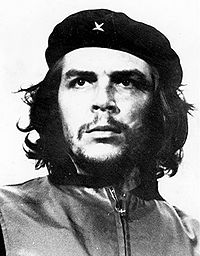 Sempre, aconteça o que acontecer, o médico, por estar tão próximo ao paciente, por conhecer tanto o mais profundo de sua psique, por ser a imagem daquele que se acerca da dor e a mitiga, tem uma tarefa muito importante, de muita responsabilidade." 
Che Guevara
OBRIGADO !